CONSULTING SOCIAL WORK   101
Who we are
BSW, MSW and LCSW level social workers
Inpatient settings (pediatric and adults)
Ambulatory settings (ECCC, outpatient clinics, Battle Building)
Emergency Department
Mother and baby
What we do
Crisis Intervention
Mental Health Counseling
Care Coordination 
Advance Care Planning (Advance Directives, POST, Goals of Care discussions)
Safety Assessments
Referrals to Community Supports
How is this helpful
Help with determining a decision maker can save you time
Social workers knowledge of psychosocial concerns and what resources are available to a patient will help you as you develop your plan of care
Having a patient complete an Advance Directive now will assist with decision making during future admissions
Making sure patients are connected with appropriate community resources can help reduce readmissions
SW participation in family meetings helps keep us all on the same page so we can support families making difficult treatment and end of life decisions
Scenario 1:  Inpatient
Mr. Jones is a 54 year old man who is intubated and sedated.  He was admitted after a drug overdose.  He is in critical condition and his prognosis is grim.  You need to identify a medical decision maker however there is significant family conflict and you aren’t sure who the decision maker would be our how to approach the family to discuss goals of care.  Mr. Jones has a girlfriend, a wife that he has a restraining order against who he is still legally married to, 2 estranged children, and an ex wife who is very involved in his life.  His children don’t want anything to do with him. 
How can Social Work Help you?
Scenario 2:  Ambulatory
Ms. Smith is a 45 year old single mother of 3 who was just diagnosed advanced breast cancer.  She has been working making minimum wage.  She has health insurance but her coverage is poor and is not enough to cover the extensive treatments she will need.  She will not be able to work and will not be able to afford COBRA.  Her children are in their teens and Ms. Smith is struggling to figure out how to tell them she has cancer.  She is overwhelmed by her diagnosis and all of the financial stress due to this.
How Can Social Work Help?
How to Reach a Social Worker
A social worker is available in each inpatient unit and most outpatient clinics Monday-Friday 8 am-4:30 pm.  Inpatient floors are also covered by weekend social workers.  The ED social worker is available 24/7 for all other needs at PIC 1384.
Consulting Inpatient Social Work
Social work is a consult based service in the inpatient setting. 
To consult social work inpatient, a consult should be placed in Epic under “Manage Orders.” 
Social work aims to complete consults same-day whenever possible. Consults entered after 4:30pm will be responded to next day. 
For urgent needs, page inpatient unit social worker. Overnight urgent needs are covered by ED social workers.
One consulted, inpatient social work follows a patient for the rest of that admission. Upon a new admission, a new social work consult should be placed.
Consulting Ambulatory Social Work
Routine and non-urgent referrals are generated through an ambulatory pathway in Epic.  

Outpatient/clinic social workers are available via pager for urgent needs M-F, 8 am – 4:30 pm.  

Outpatient clinics staff BSW, MSW, and LCSW’s to address disease/population specific needs.
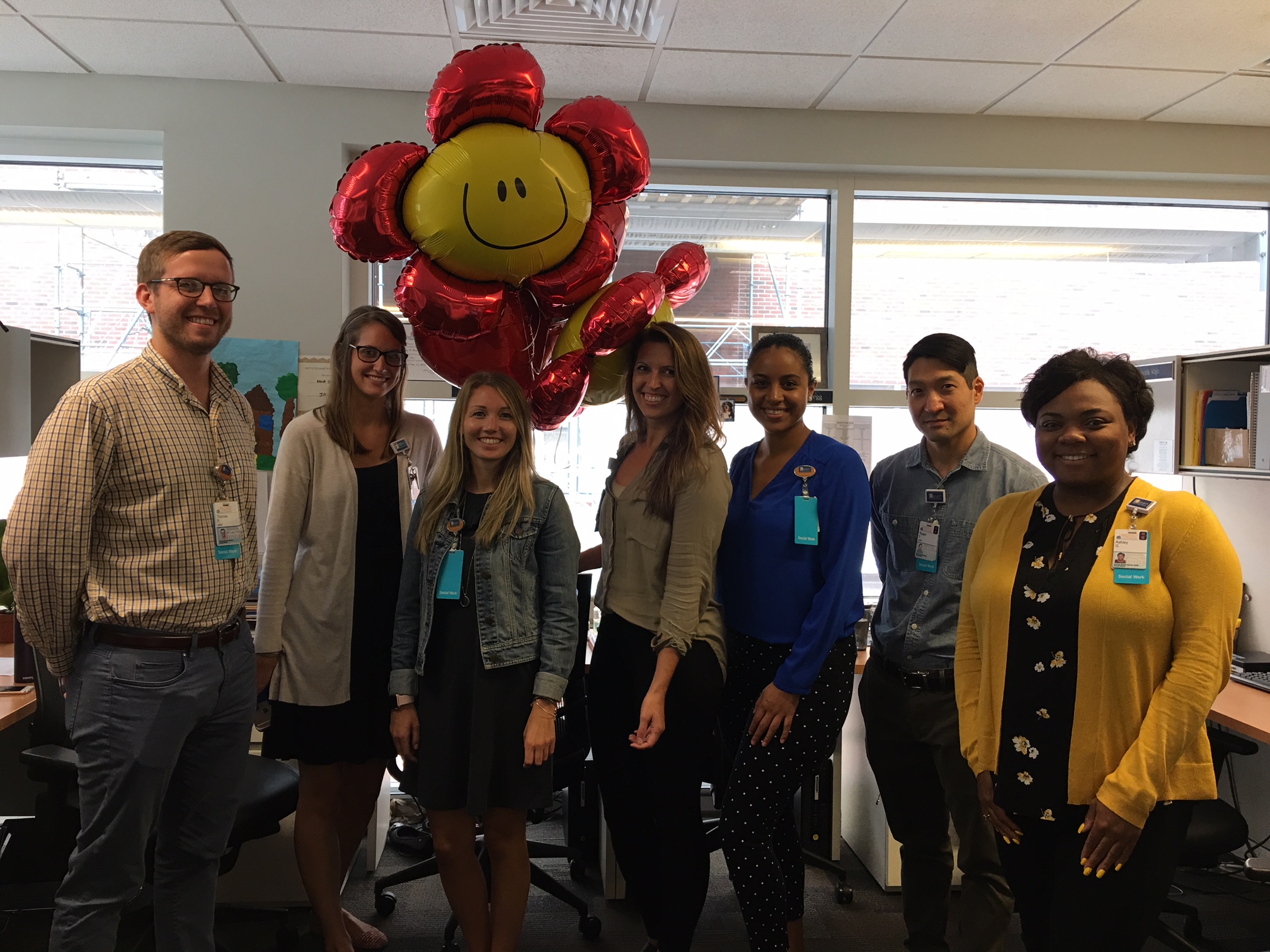